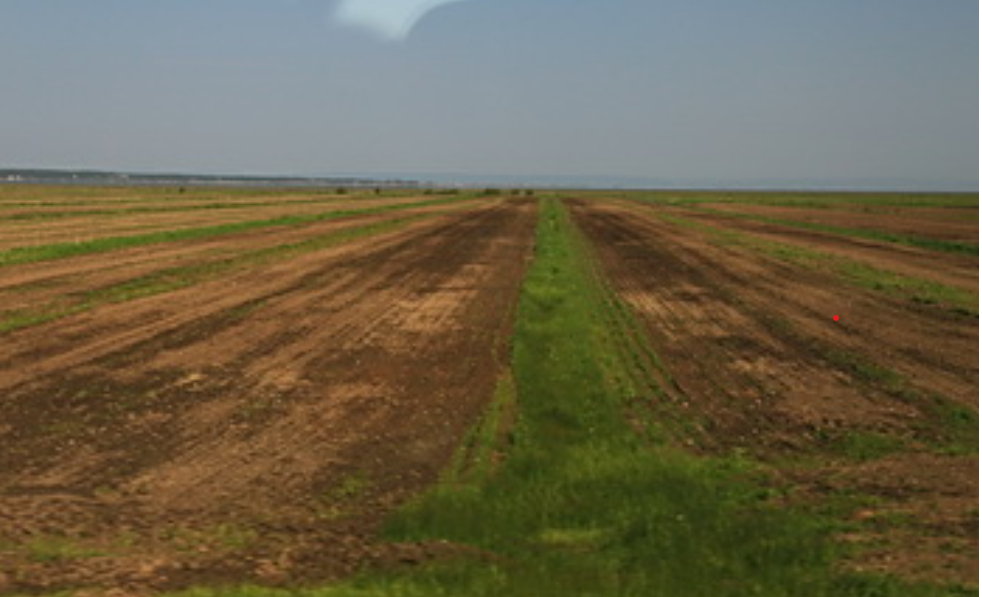 ROMAN DE LA TERRE
« roman paysan », « roman régionaliste », « roman du Terroir », « terroirisme », « agriculturalisme »…
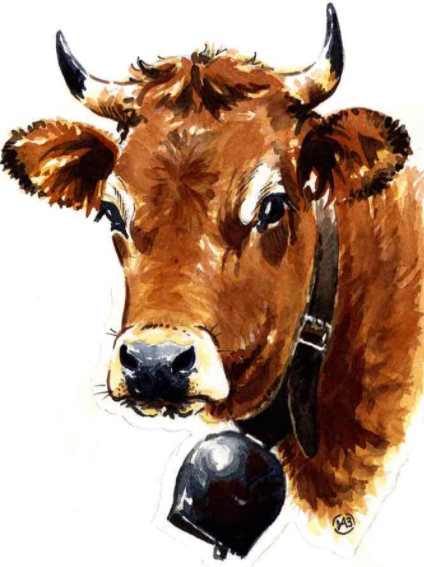 Genre typique de la littérature canadienne française (moitié du XIXe – 
moitié du XXe siècle)

Agriculture = le meilleur moyen de subsistance (éloge de la terre)
Défense les valeurs traditionnelles : famille, sédentarisation, travail, proximité de la nature
Lutte pour la préservation de l’identité culturelle : langue française, religion catholique.
 
Le roman est au service de l’édification nationale ou religieuse. 
Le pamphlétaire Arthur Buies écrit à ce propos : « Partout ailleurs la jeunesse a des élans ; ici, elle n’a que des craintes. »
Une sorte de timidité des auteurs de romans, une méfiance envers ce qui se fait ailleurs, un repli sur soi.

Roman = instrument pédagogique (pour les conservateurs, tout comme pour les libéraux)
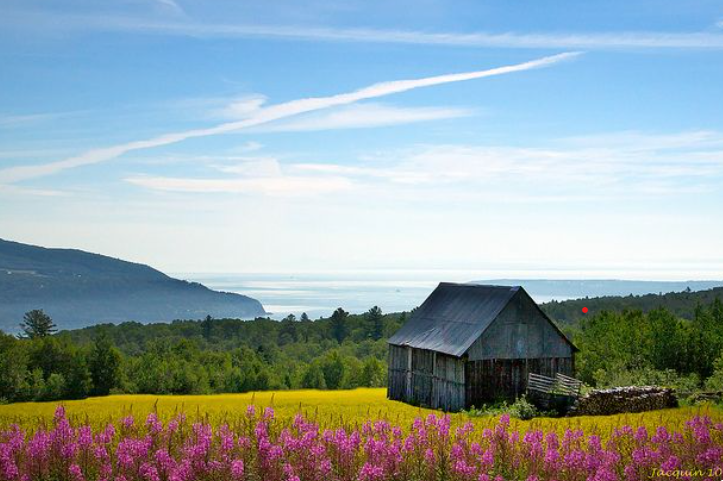 I. Épopées glorieuses
Patrice Lacombe (1807-1863) : La Terre paternelle (Otcovská půda, 1846)
 
Jean Chauvin a deux fils. Le cadet, que le père préfère, délaisse la terre et commence une carrière dans le commerce des fourrures. Jean cède donc ses exploitations agricoles à son fils aîné (beaucoup moins capable) qui fait faillite.
Coupés de la terre qu’ils ont d’abord louée, puis vendue, les Chauvin survivent en ville en marge de la société. Heureusement, à la fin, le fils cadet revient enrichi du Haut Canada (tandis que le fils aîné meurt), rachète d’autres terres et sauve la famille.

Cliché : pureté de la campagne  x  corruption de la ville
Message : la terre ancestrale est sacrée et intouchable Quiconque la vend sera damné (crime de lèse-Québec)
Labourer la terre = sauver le pays, rester fidèle aux ancêtres.
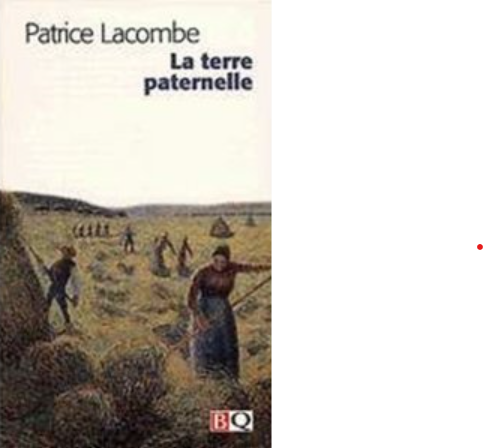 Antoine Gérin-Lajoie : Jean Rivard, le défricheur (Jean Rivard na panenské půdě, 
1862), Jean Rivard, l’économiste (Jean Rivard hospodář, 1864)

Mythe du self-made-man : il arrive, tout pauvre, à un endroit sauvage qu’il métamorphose progressivement en une agglomération populeuse. 

Le travail agricole a une dimension mythologique : c’est le paysan qui permet à la culture (dans le deux sens du mot) de se propager et de subsister.
x  
Comme Jean Rivard développe aussi d’autres activités que l’agriculture (commerce, spéculation), il ne s’agit pas d’un roman paysan à cent pour cent. Plutôt d’un mythe qui se rapproche de la tradition américaine.
Tout un programme des libéraux dans ce livre : une recette expliquant comment cultiver la terre, mais surtout comment organiser une cité.

Paysan = protagoniste d’une épopée héroïque
Il est investi d’une grande mission civilisatrice (cultiver la terre sauvage et la métamorphoser), politique (promouvoir la survivance nationale) et religieuse (continuer dans l’esprit des Évangiles).
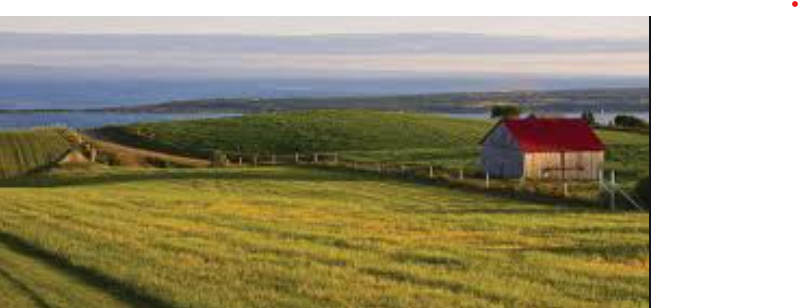 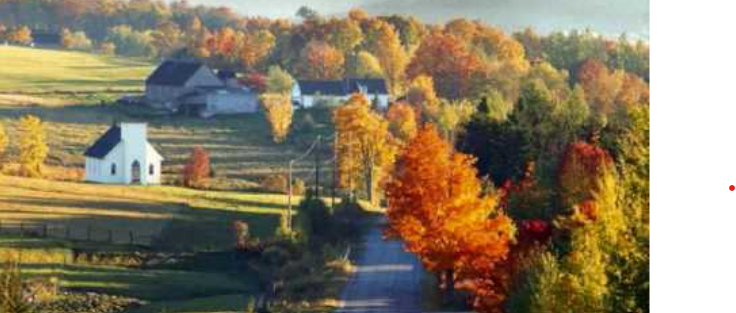 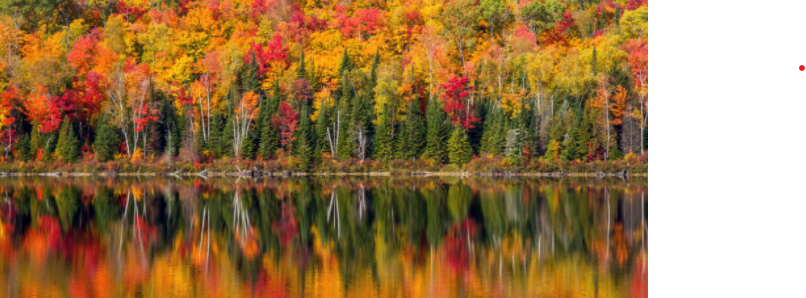 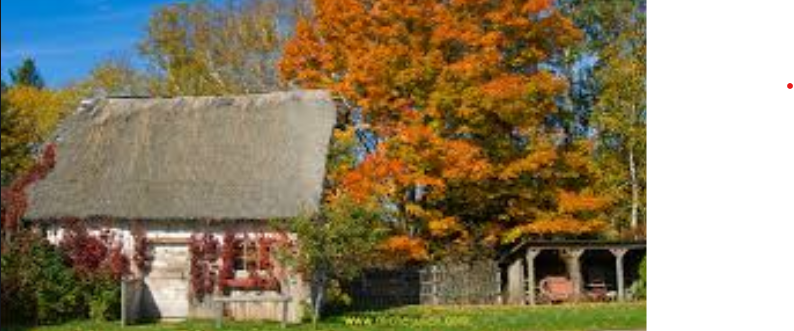 Texte : le jeune Jean Rivard consulte son curé et lui demande conseil au sujet de sa future profession

L’agriculture égale :

sécurité (x professions libérales hantées par le chômage)
solidité d’une entreprise qui dure depuis des siècles)
prospérité (source d’une richesse durable)
patriotisme (il ne faut pas aller chercher un emploi ailleurs)
prestige
noblesse
intelligence (le paysan dirige sa propre ferme en manager)
indépendance (le paysan ne connaît que Dieu pour maître)
beauté (du paysage)
paix intérieure
frugalité
bonheur durable
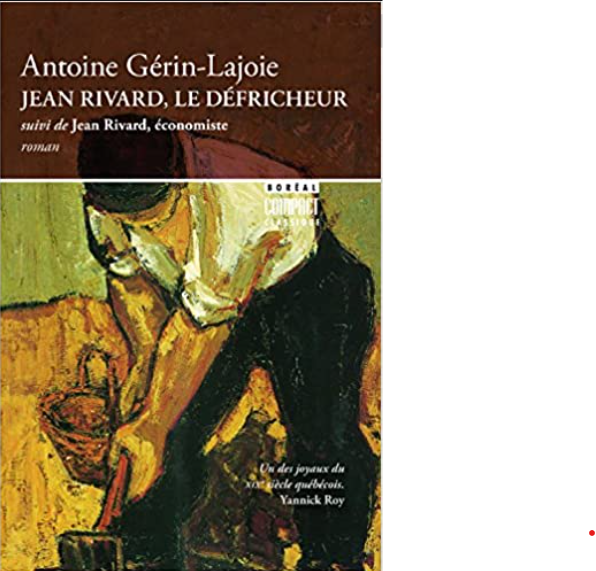 II. Vers une conception plus réaliste de la campagne…
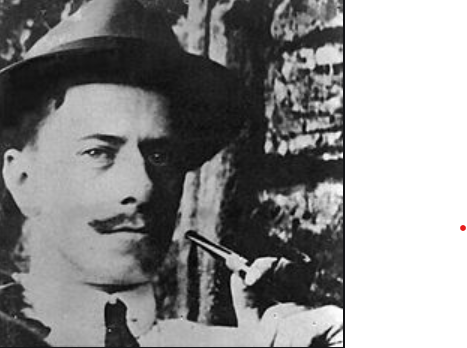 Écrivain, voyageur, aventurier

En Angleterre il écrit des recueils de nouvelles (dont les Nouvelles londoniennes : 1991), des fragments d’un journal intime, des récits sportifs et aussi quelques romans dont Battling Malone, Pugilliste (Román boxéra, un livre noir sur l’univers de la boxe)

Naturalisme modéré, inspiré plutôt de Maupassant que de Zola, influence de Hemingway.
Sujets principaux : le milieu du sport, le problème des séparatistes irlandais, etc.  x  ses romans n’ont été appréciés qu’après sa mort.
Louis Hémon
(1880-1913)
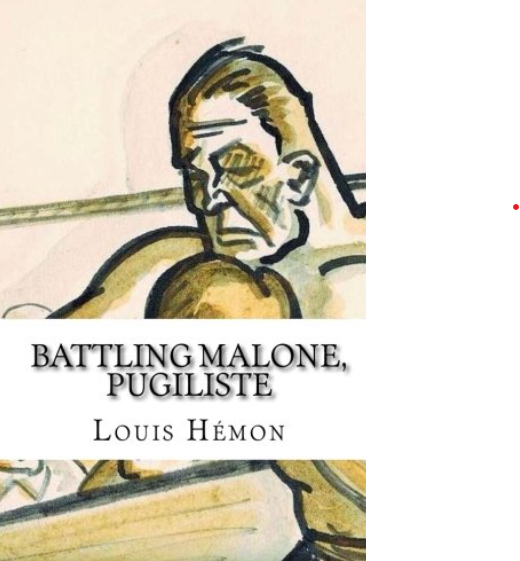 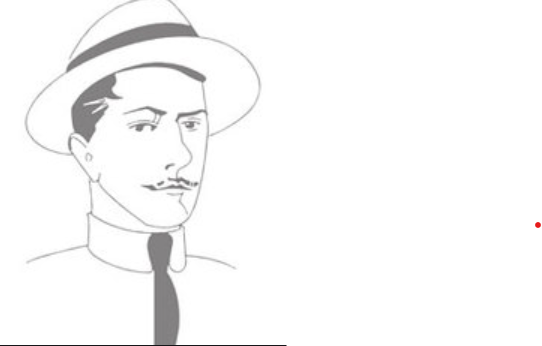 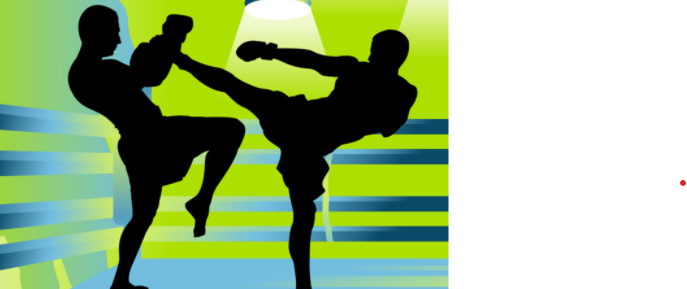 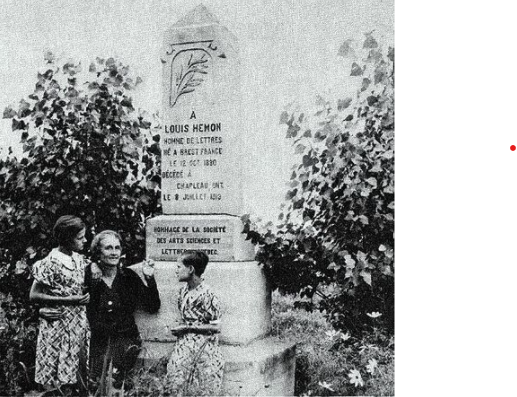 1911 : à l’âge de 31 ans Hémon quitte l’Europe et s’embarque pour le Canada (probablement pour échapper à sa petite amie folle, à une parenté non-désirée, aux créanciers…). 
D’abord, il visite les grandes villes (Québec, Montréal) où il travaille dans une compagnie d’assurances, puis il se rend au lac Saint-Jean où il est employé comme ouvrier agricole chez un fermier local.
Il s’agit d’une partie du pays nouvellement colonisée. Hémon reste à Péribonca du printemps à l’hiver 1912. Il est émerveillé par la pureté de l’air et par la nature. 
Il y rédige son célèbre roman Maria Chapdelaine.

Paradoxe : c’est un Français nomade et anarchisant qui a écrit le bestseller canadien-français dans le domaine du roman de la terre.

Hémon était un (plutôt fragile) intellectuel citadin qui décrivait la vie des paysans robustes, pratiquement analphabètes.
Un certain malaise du public québécois : « On parle de lui, mais pas à lui ». (Pierre Pagé)
De plus, Hémon n’a passé que 20 mois au Canada, donc les autochtones doutent qu’il connaisse bien le pays.
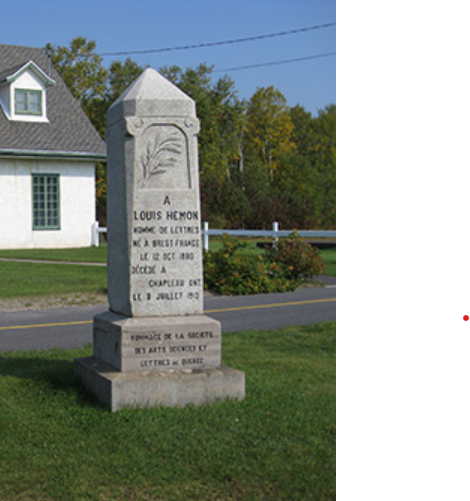 Maria Chapdelaine. Récit du Canada français
Roman publié à Paris en feuilleton dans le Temps en 1914 (Hémon y a envoyé le manuscrit peu avant sa mort), et en volume à Montréal chez Le Febvre en 1916. Il sort chez Grasset en 1921 (le début de la gloire).

La famille Chapdelaine
Père : un homme des frontières, toujours en quête de nouvelles terres à défricher ; c’est déjà sa sixième concession 
Mère : personnage tragique, lié à la terre, qui rêve d’une vie plus paisible  x  courageuse et entièrement dévouée à son mari 
Maria : une fille de 16 ans (une héroïne discrète, taciturne et mystérieuse) : symbole du pays	
Une ribambelle d’autres enfants

Les soupirants de Marie
François Paradis (nomade, coureur des bois, amour romantique, projection autobiographique de l’auteur)
Lorenzo Surprenant (ouvrier dans la Nouvelle-Angleterre, diable tentateur, défenseur de la ville et de ses charmes)
Eutrope Gagnon (continuité agricole, le candidat préféré de la mère, un choix pragmatique pour Maria)
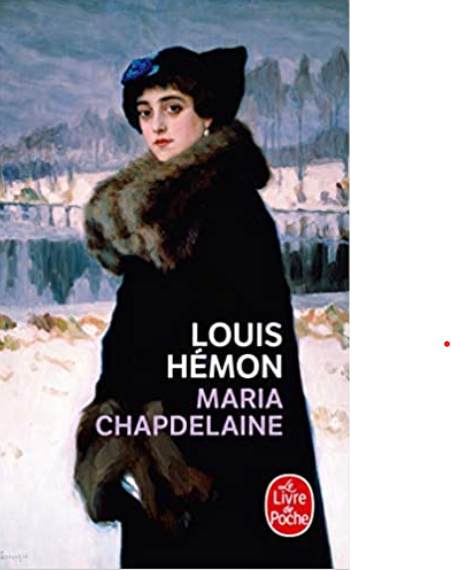 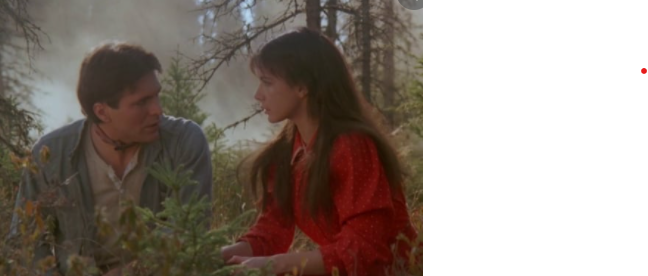 Langue française internationale (québécismes expliqués en bas de page)Temps cyclique (les saisons + les fêtes religieuses)Solitudes des hérosImportance de la nature et du climatSilence (le jeu des regards remplace la parole)Rythme agricole des défrichementsAprès la mort de François, l’intensité dramatique s’accroît lors de l’agonie de la mère jusqu’au moment où Maria entend, comme une révélation, « la voix du pays de Québec, qui était à moitié un chant de femme et à moitié un sermon de prêtre ».
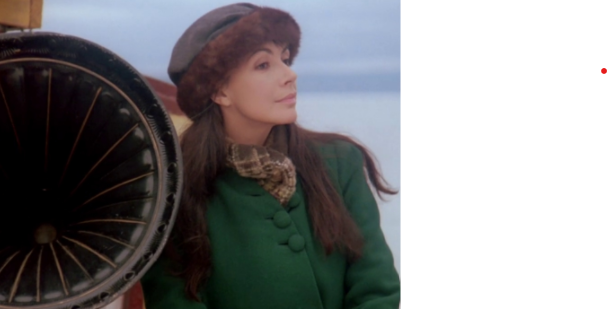 « Nous sommes venus il y a trois cents ans, et nous sommes restés... Ceux qui nous ont menés ici pourraient revenir parmi nous sans amertume et sans chagrin, car s'il est vrai que nous n'avons guère appris, assurément nous n'avons rien oublié.
	Nous avions apporté d'outre-mer nos prières et nos chansons : elles sont toujours les mêmes. Nous avions apporté dans nos poitrines le cœur des hommes de notre pays, vaillant et vif, aussi prompt à la pitié qu'au rire, le cœur le plus humain de tous les cœurs humains : il n'a pas changé. Nous avons marqué un plan du continent nouveau, de Gaspé à Montréal, de Saint-Jean-d'Iberville à l'Ungava, en disant : ici toutes les choses que nous avons apportées avec nous, notre culte, notre langue, nos vertus et jusqu'à nos faiblesses deviennent des choses sacrées, intangibles et qui devront demeurer jusqu'à la fin.
	Autour de nous des étrangers sont venus, qu'il nous plaît d'appeler les barbares ; ils ont pris presque tout le pouvoir ; ils ont acquis presque tout l'argent ; mais au pays de Québec rien n'a changé. Rien ne changera, parce que nous sommes un témoignage. De nous-mêmes et de nos destinées, nous n'avons compris clairement que ce devoir-là : persister... nous maintenir... Et nous nous sommes maintenus, peut-être afin que dans plusieurs siècles encore le monde se tourne vers nous et nous dise : Ces gens sont d'une race qui ne sait pas mourir... Nous sommes un témoignage.
	C'est pourquoi il faut rester dans la province où nos pères sont restés, et vivre comme ils ont vécu, pour obéir au commandement inexprimé qui s'est formé dans leurs cœurs, qui a passé dans les nôtres et que nous devons transmettre à notre tour à de nombreux enfants: Au pays de Québec rien ne doit mourir et rien ne doit changer... »
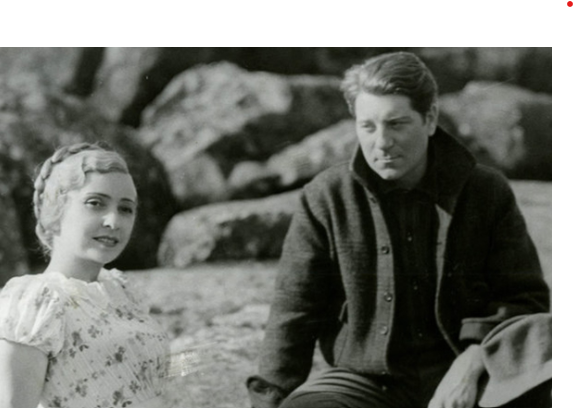 Un grand débat dans le pays : quelle est l’image des Québécois que le roman véhicule ? N’est-elle pas trop sombre ? Comment cela se fait-il que Hémon (un socialiste libertaire) finit par défendre les valeurs traditionnelles (agriculture, religion, mariage de raison, devoir patriotique) ? Les défend-il vraiment ?
x
Les Parisiens s’émerveillent devant l’exotisme des défricheurs qui sont selon eux des « héros d’une autre époque ». On compare le roman à une sorte de Paul et Virginie du XXe siècle.
Maria Chapdelaine devient un véritable chef-d’œuvre mondial (aussitôt traduite en une vingtaine de langues). 
Le premier best-seller de langue française sur le territoire canadien. (L’œuvre écrite en français qui a connu le plus fort tirage après la Bible.)

Un point tournant dans l’histoire du roman de la terre : désormais, on n’écrira plus des utopies. Les auteurs suivants insisteront davantage sur les difficultés de la vie paysanne.
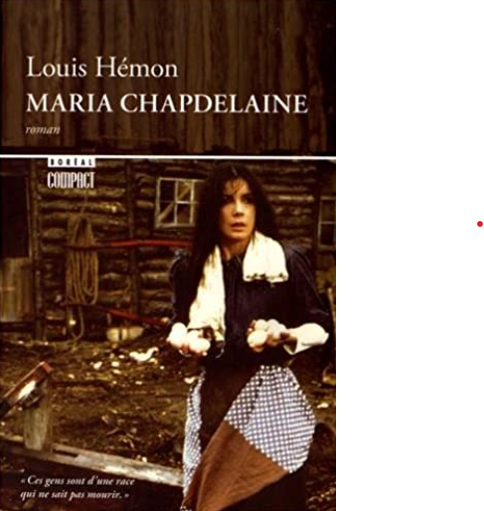 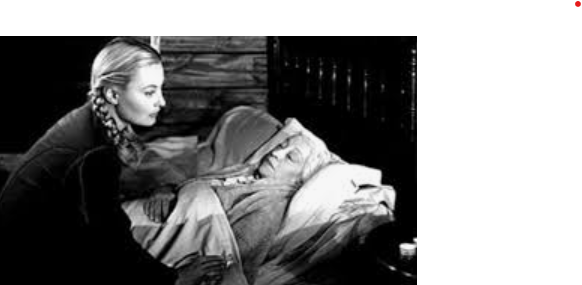 III. Courant satirique et parodique

Rodolphe Girard (1879-1956) – Marie Calumet (1904)

Livre inspiré par une chanson folklorique : « sens dessus dessous, sens devant derrière »…
Inspiration rabelaisienne, influence de la farce médiévale.
 
L’action se passe dans un presbytère campagnard de la moitié du XIXe siècle.
Un curé niais (Flavel) est totalement dépendant de sa servante, une femme de quarante ans (Marie): forte et énergique. Une critique féroce du clergé.

Scènes scatologiques : deux hommes rivalisent pour avoir la main de Marie. Celui qui a perdu se venge en mettant un laxatif dans les coupes de mariage. 

Scènes grivoises : Marie s’achète en ville une immense crinoline  
x  elle oublie de mettre des sous-vêtements dessous. Sous les yeux de tout le monde, Marie trébuche, tombe et montre ses parties intimes.
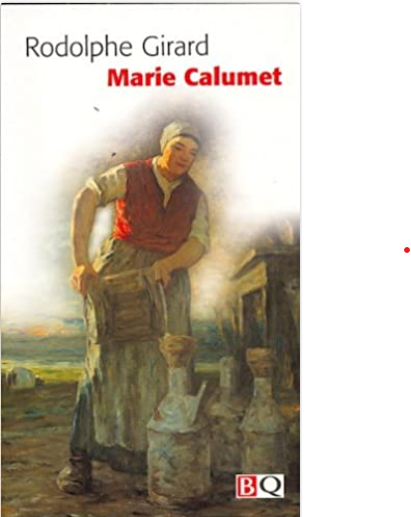 La Scouine (Smraďoška, 1918) d’Albert Laberge (1871-1960) : l’unique roman de l’auteur
Un livre publié à compte d’auteur et en 60 exemplaires seulement.
x
Plus tard, considéré (par Gérard Bessette) comme le premier roman naturaliste québécois. 
Influence de La Terre de Zola (1887) : le plus noir et le plus violent des romans zoliens.
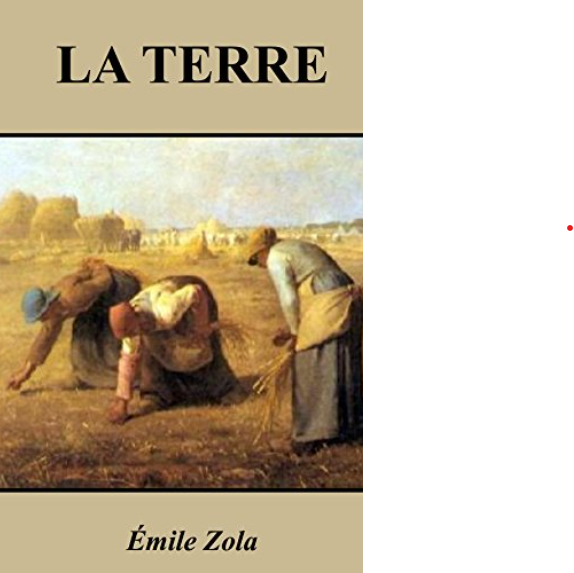 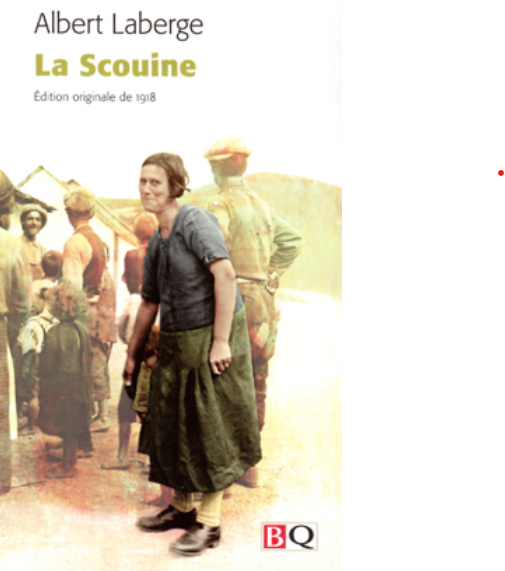 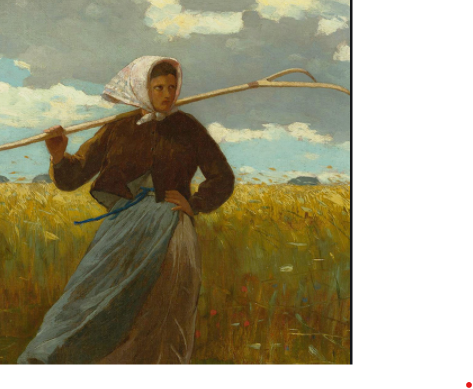 La vie est une lutte pour de l’argent, les bêtes ont plus de valeur que les hommes. (motivations = argent, sexe)
Laberge imite Zola : il met des primitifs, des fous, des déviants dans un endroit éloigné de la civilisation, très dur à vivre, et il observe les dégâts. 
Une société entièrement soumise à la fatalité, au déterminisme.
 
Les pauvres reproduisent la violence dont ils ont été victimes.  
 
Laberge dénonce l’ignorance qui est selon lui le fruit de l’isolation des paysans. (L’une des œuvres qui préparent les Raisins de la colère de John Steibeck.)
L’archevêque de Montréal parle d’une « pornographie dégoûtante ».
 
Misérabilisme : notion développée par le sociologue et épistémologue français Jean-Claude Passeron (une attitude qui consiste à « [...] ne voir dans la culture des pauvres qu'une pauvre culture. »: vision péjorative de la pauvreté)
X
Populisme : attitude critiquant les élites et prônant le retour au peuple)
 
La Scouine = une parodie misérabiliste du Terroir, le « livre noir de la Terre ».
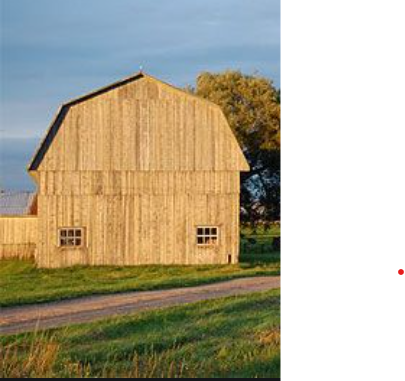 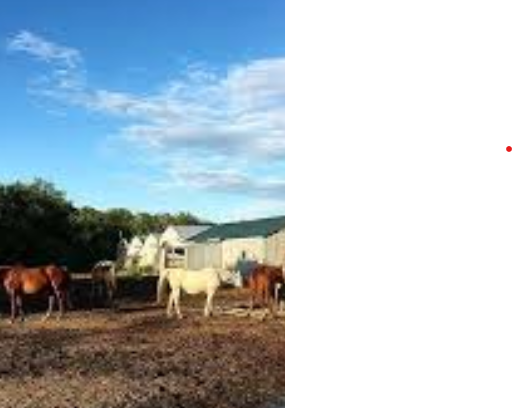 Autre anti-utopie : Un homme et son péché (Člověk a jeho hřích, 1933) de Claude-Henri Grignon (1894-1976)

Séraphin Poudrier pratique l’agriculture  
x  
Il tire le plus de satisfaction de son autre source de revenus : l’usure qui lui permet d’exploiter ses voisins. 
(Il se marie avec la jeune Donalda uniquement pour avoir une main-d’œuvre. Lorsque sa femme tombe malade, il la torture sadiquement à mort.)
Le héros meurt finalement lors d’un feu de sa maison, entouré de tous les biens dont il a spolié les autres. Il se jette dans les flammes pour tenter de sauver sa fortune et meurt brûlé, la main fermée sur une pièce d’or.
 
Une sorte d’Avare québécois   x   pas une version humoristique. Le protagoniste fait penser à certains personnages (monomaniaques) de Balzac.
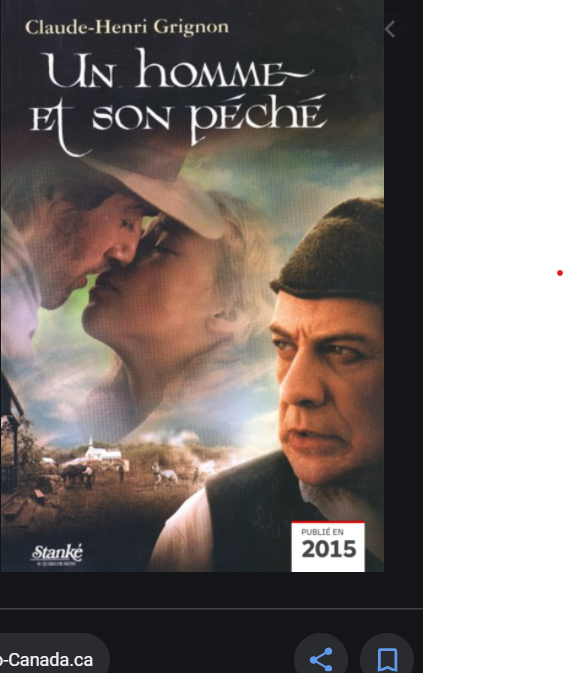 IV. Retour à la tradition

L’exode urbain (1840-1930) remet en cause la culture québécoise fondée sur l’agriculture et apporte une menace d’assimilation.
x
Les crises économiques (notamment celle de 1929) remettent le roman de la terre à la mode. (Le public voit dans le désastre économique une sorte de « punition » du modernisme.)

Lionnel Groulx (1878-1967) : prêtre, écrivain et professeur d'histoire

Maître à penser des conservateurs
Ses livres sont des écrits de propagande  x  il ne s’en cache pas : mission providentielle des Canadiens français…
Il décrit un espace rural assez stéréotypé, abstrait, figé dans le temps. (Il s’agit de promouvoir une idée, non pas de peindre un espace réel.)

Roman à thèse  = œuvre dans laquelle la réflexion philosophique ou politique prime sur l'histoire (genre didactique qui naît avec les Lumières ; aujourd’hui mal vu)
x
Un ton exalté, polémiste, militant.
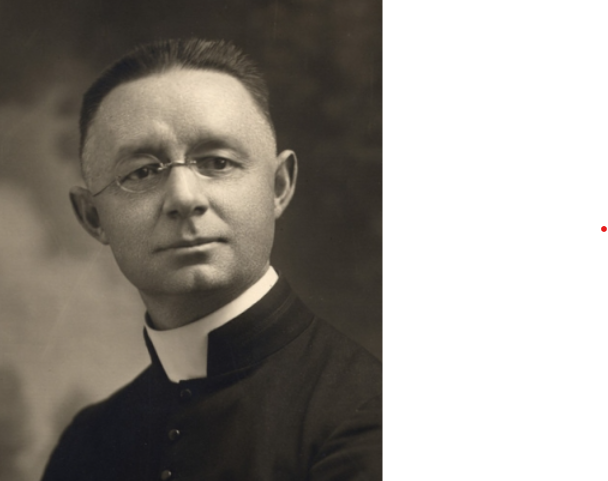 L’Appel de la race (1922) 

À la fois une histoire de famille et une histoire politique : un Québécois se marie avec une anglophone (catholique) qui lui donne 4 enfants. Il est déchiré entre l’amour pour sa femme et son patriotisme (défense de la minorité francophone). 

Après avoir vécu à Ottawa, il décide de déménager sa famille dans son village natal => crise qui révèle des choses cachées. C’est la lutte entre les deux époux pour l’identité des enfants qui commence ainsi.
La femme quitte le héros   x   ce dernier finit par tirer ses enfants de son côté. 
 
À travers la thématique du mariage mixte, Lionel Groulx dénonce les mélanges de races : « De ton malheur accuse-toi toi-même d’abord. La faute première tu l’as commise il y a vingt-trois ans. Par ce mariage tu te liais à une étrangère, tu te créais un foyer avec des matériaux disparates  ».
 
Un courant de pensée très répandu à l’époque : la grandeur d’une société repose sur son homogénéité. Le mélange de deux nations (définition actuelle de la « race ») par le mariage était donc néfaste, puisque, à long terme, cela mènerait à une assimilation des Canadiens français. La défense de la race canadienne-française étant une priorité pour Lionel Groulx, le mariage mixte constituait donc une réelle menace à ses yeux.
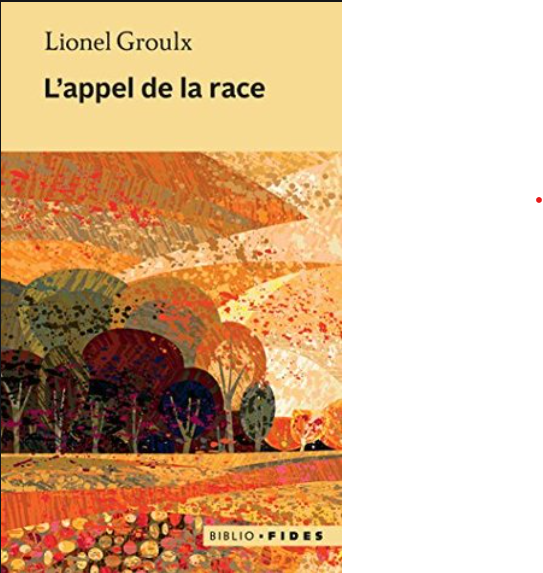 V. Bilan et adieu au genre


Le Survenant (Příchozí, 1945) de Germaine Guèvremont (1893-1968)
Un roman qui décrit une réalité qui n’existe pratiquement plus à l’époque, qui est en train de devenir folklorique.
 
Un vieux paysan n’a pas à qui transmettre sa terre, car l’un de ses fils est mort et l’autre ne sait pas s’y prendre.
Heureusement, un survenant arrive au village (un jeune homme travailleur qui pourrait sauver la famille).
Un être mystérieux : les villageois ne connaîtront jamais son identité, son origine ni les détails de son passé, un doute planera sur sa sexualité (plutôt androgyne) et on ne saura pas non plus pourquoi il est arrivé dans la communauté.
 
Opposition traditionnelle des sédentaires et des nomades 
Ici, tout un « éveil » du village autour du mystère du « grand dieu des routes ».
x
Ce n’est plus un coureur des bois ici. On imagine plutôt un jeune citadin cultivé qui s’est donné une année sabbatique pour voyager.
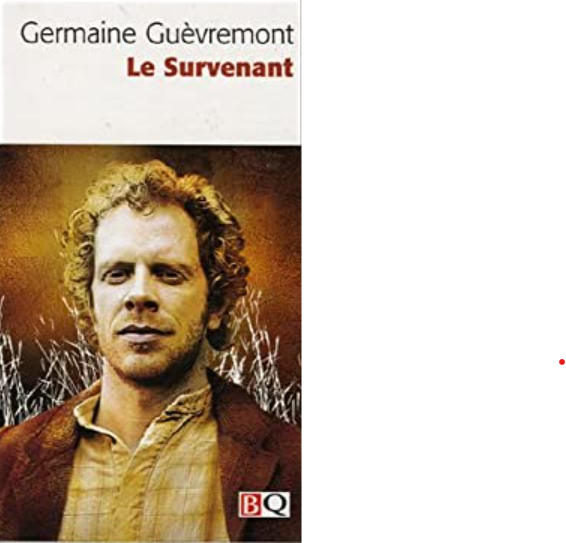 Fantasmes brodés autour du survenant :

Didace (le père de la famille) espère que l'étranger remplacera son fils, trop maladif pour être bon cultivateur et peu fécond pour assurer la continuation de la famille. Didace rêve de marier le survenant avec l'une de ses filles. 
     		Étranger = espoir 
Le fils et la bru : l'arrivée de l'étranger dans la famille les a progressivement privés de leurs droits traditionnels. Amable et Alphonsine se sentent tous les deux menacés par le lien de plus en plus fort unissant leur père et le survenant.
    		Étranger = usurpateur
 
Tout le monde en parle. (Dans le village, il ne se passe jamais rien. Les gens ressassent toujours les mêmes histoires. N’importe quel détail est considéré comme un « événement ».)
x
Une année après son apparition, le nomade-sauveur redisparaît et laisse les paysans désemparés. (Reprise du cliché sur les nomades mystérieux et romantiques que la communauté n’arrive pas à marier et sédentariser.)

Une sorte d’épilogue à l’aventure des romans de la terre.
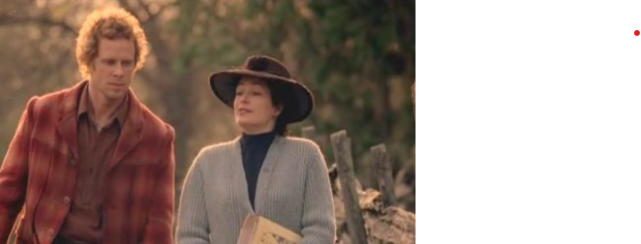 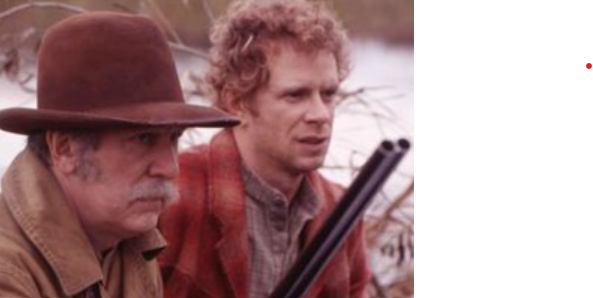 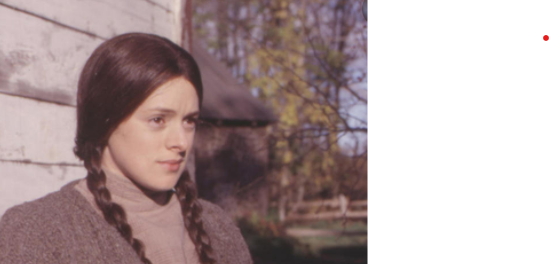